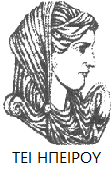 Ελληνική Δημοκρατία
Τεχνολογικό Εκπαιδευτικό Ίδρυμα Ηπείρου
Διεθνή Λογιστικά Πρότυπα
Πρακτική Εφαρμογή του ΔΛΠ 17
Χύτης Ευάγγελος
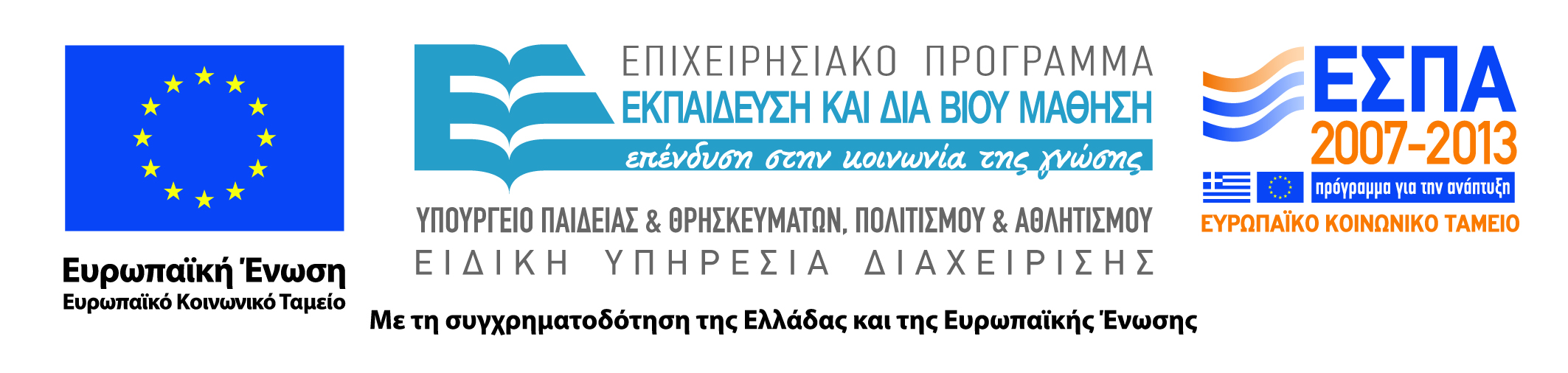 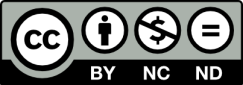 Ανοιχτά Ακαδημαϊκά Μαθήματα στο ΤΕΙ Ηπείρου
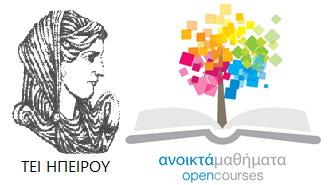 Λογιστικής και Χρηματοοικονομικής
Διεθνή Λογιστικά Πρότυπα
Ενότητα 5: Πρακτική Εφαρμογή του ΔΛΠ 17
Χύτης Ευάγγελος
Πρέβεζα, 2015
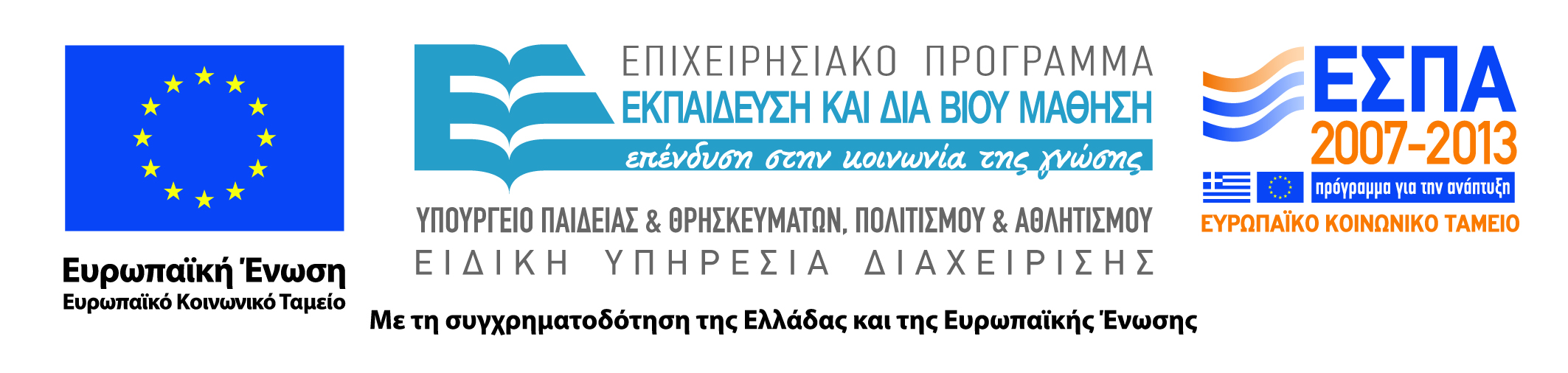 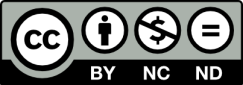 Άδειες Χρήσης
Το παρόν εκπαιδευτικό υλικό υπόκειται σε άδειες χρήσης Creative Commons. 
Για εκπαιδευτικό υλικό, όπως εικόνες, που υπόκειται σε άλλου τύπου άδειας χρήσης, η άδεια χρήσης αναφέρεται ρητώς.
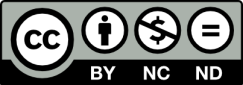 3
Χρηματοδότηση
Το έργο υλοποιείται στο πλαίσιο του Επιχειρησιακού Προγράμματος «Εκπαίδευση και Δια Βίου Μάθηση» και συγχρηματοδοτείται από την Ευρωπαϊκή Ένωση (Ευρωπαϊκό Κοινωνικό Ταμείο) και από εθνικούς πόρους.
Το έργο «Ανοικτά Ακαδημαϊκά Μαθήματα στο TEI Ηπείρου» έχει χρηματοδοτήσει μόνο τη αναδιαμόρφωση του εκπαιδευτικού υλικού.
Το παρόν εκπαιδευτικό υλικό έχει αναπτυχθεί στα πλαίσια του εκπαιδευτικού έργου του διδάσκοντα.
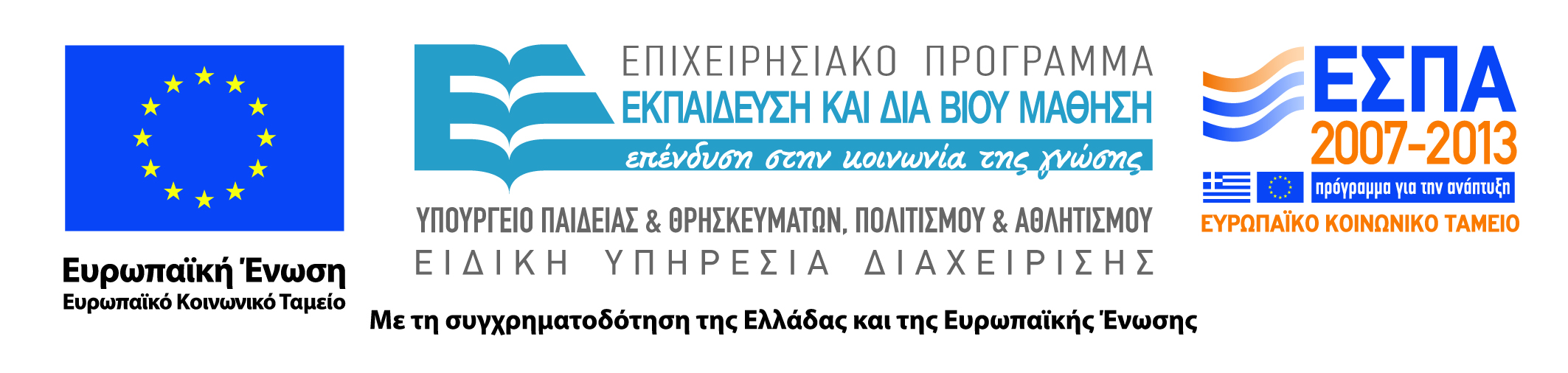 Σκοποί  ενότητας
Σκοπός της ενότητας είναι να δούμε πότε έγινε η πρώτη εφαρμογή των Διεθνών Προτύπων Χρηματοοικονομικής Πληροφόρησης και ποιος ο σκοπός τους. Επίσης θα παρουσιαστούν παραδείγματα με πρακτική εφαρμογή του ΔΛΠ 17 στις οικονομικές καταστάσεις εταιρείας εισηγμένης στο χρηματιστήριο αξιών Αθηνών.
5
Πρακτική Εφαρμογή του ΔΛΠ 17
Πρώτη εφαρμογή των Διεθνών Προτύπων Χρηματοοικονομικών Πληροφόρησης ( Δ.Π.Χ.Π. ) – Διεθνές Πρότυπο Χρηματοοικονομικής Πληροφόρησης 1
Το ΔΠΧΠ 1 εκδόθηκε τον Ιούλιο του 2013 για διευκόλυνση των επιχειρήσεων που εφαρμόζουν για πρώτη φορά τα Δ.Π.Χ.Π

Σκοπός  του ΔΠΧΠ 1 εφαρμόζονται στις πρώτες οικονομικές καταστάσεις σύμφωνα με τα ΔΠΧΠ και ο σκοπός τους είναι να παρέχουν υψηλής ποιότητας πληροφορίες

Ημερομηνία μετάβασης είναι η έναρξη της χρήσης που η επιχείρηση παρέχει συγκριτικές πληροφορίες με βάση τα ΔΠΧΠ
6
Πρακτική Εφαρμογή του ΔΛΠ 17
Ημερομηνία κατάρτισης των οικονομικών καταστάσεων είναι το τέλος της τελευταίας χρήσης.

Κατά την ημερομηνία μετάβασης ο μισθωτής και ο εκμισθωτής κατατάσσουν τις μισθώσεις σε λειτουργικές ή χρηματοοικονομικές
7
Πρακτική εφαρμογή του ΔΠΛ 17 στις οικονομικές καταστάσεις εταιρείας εισηγμένης στο χρηματιστήριο αξιών Αθηνών.
Η εταιρεία που μελετάμε είναι η «SPIDER» ΜΕΤΑΛΛΟΒΙΟΜΗΧΑΝΙΑ Ν. ΠΕΤΣΙΟΣ & ΥΙΟΣ Α.Ε. με διακριτικό τίτλο «SPIDER». Ιδρύθηκε το 1972 και δραστηριοποιείται στον κλάδο παραγωγής μεταλλικών προϊόντων και στην εμπορία συναφών ειδών.
Στις ενοποιημένες οικονομικές καταστάσεις εκτός από την μητρική περιλαμβάνονται και οι εξής θυγατρικές : 
SPIDER ITALIA s.r.l. 
SPIDER UK L.t.d.
ΕΠΙΠΛΟΤΕΧΝΙΚΗ Α.Ε.
Οι ενοποιημένες οικονομικές καταστάσεις του Ομίλου της χρήσης 2005 είναι σύμφωνες με τα Διεθνή Πρότυπα Χρηματοοικονομικής Πληροφόρησης και καλύπτονται από το ΔΠΧΠ 1 διότι αποτελούν τις πρώτες επίσημες οικονομικές καταστάσεις που συντάσσονται και δημοσιεύονται σε αυτή την βάση.
8
Πρακτική εφαρμογή του ΔΠΛ 17 στις οικονομικές καταστάσεις εταιρείας εισηγμένης στο χρηματιστήριο αξιών Αθηνών.
Ανάλυση διαφορών στις οικονομικές καταστάσεις της εταιρείας με βάση τα ΕΛΠ και το ΔΛΠ 17
Στο ενεργητικό των ισολογισμών του 2004 παρατηρούμε :
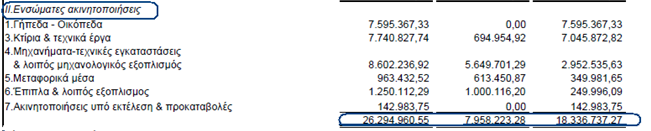 9
Πρακτική εφαρμογή του ΔΠΛ 17 στις οικονομικές καταστάσεις εταιρείας εισηγμένης στο χρηματιστήριο αξιών Αθηνών.
Σύμφωνα με τα ΔΛΠ:
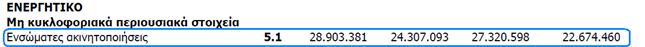 10
Πρακτική εφαρμογή του ΔΠΛ 17 στις οικονομικές καταστάσεις εταιρείας εισηγμένης στο χρηματιστήριο αξιών Αθηνών.
Στο παθητικό των ισολογισμών του 2004 παρατηρούμε:
Σύμφωνα με τα ΕΛΠ
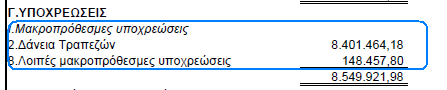 Σύμφωνα με τα ΔΛΠ
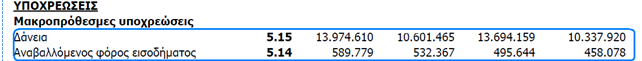 11
Πρακτική εφαρμογή του ΔΠΛ 17 στις οικονομικές καταστάσεις εταιρείας εισηγμένης στο χρηματιστήριο αξιών Αθηνών.
Κατάσταση Αποτελεσμάτων Χρήσης
Σύμφωνα με τα ΕΛΠ
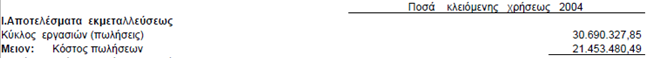 Σύμφωνα με τα ΔΛΠ
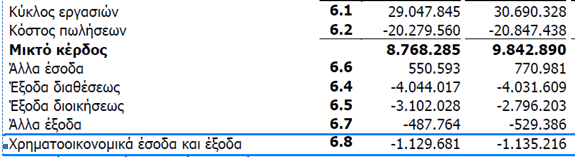 12
Πρακτική εφαρμογή του ΔΠΛ 17 στις οικονομικές καταστάσεις εταιρείας εισηγμένης στο χρηματιστήριο αξιών Αθηνών.
Με τα ΕΛΠ δεν απαιτείται σύνταξη κατάστασης ιδίων κεφαλαίων καλύπτεται εν μέρει από τον Πίνακα Διάθεσης Αποτελεσμάτων.
Με τα ΔΛΠ οι χρηματοδοτικές μισθώσεις επηρεάζουν τα ίδια κεφάλαια και έχουμε αύξηση στο σύνολό τους μετά από τις προσαρμογές που υπήρξαν από την εμφάνιση και την επίδραση των χρηματοδοτικών μισθώσεων
Τέλος, η Καθαρή Θέση της επιχείρησης σύμφωνα με τα ΔΛΠ είναι μεγαλύτερη σε σχέση με τα ΕΛΠ.
Με τα ΕΛΠ είναι
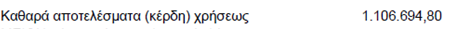 Με τα ΔΛΠ είναι
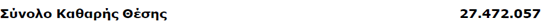 13
Πρακτική εφαρμογή του ΔΠΛ 17 στις οικονομικές καταστάσεις εταιρείας εισηγμένης στο χρηματιστήριο αξιών Αθηνών.
Συμπεράσματα
Η εφαρμογή των ΔΛΠ από τις ελληνικές επιχειρήσεις είναι   αναμφισβήτητα μια από τις μεγαλύτερες μεταρρυθμίσεις στην        Ελληνική Λογιστική Τυποποίηση. Τα ΔΛΠ στα οποία εντάσσονται και oι λογιστικοί χειρισμοί που προβλέπονται από το ΔΛΠ 17, έχουν  στόχο την αύξηση της αξιοπιστίας των οικονομικών                                             καταστάσεων των επιχειρήσεων και συμβάλλουν στην ποιοτική αναβάθμιση των πληροφοριών.
14
Βιβλιογραφία
Φίλος Ιωάννης, Αποστόλου Απόστολος (2010): Διεθνή Λογιστικά Πρότυπα – θεωρητική προσέγγιση και εφαρμογές μετατροπής, Εκδόσεις Κλειδάριθμος.
Σακέλλης Ι. Εμμανουήλ (2005), Σύνταξη των Οικονομικών Καταστάσεων που προβλέπουν τα Διεθνή Λογιστικά Πρότυπα με βάση το Ελληνικό Γενικό Λογιστικό Σχέδιο, Εκδόσεις Σακέλλη.
Πρωτοψάλτης Γ. Νικόλαος & Βρουστούρης Κ. Παναγιώτης (2002), Διεθνή Λογιστικά Πρότυπα και Διερμηνείες: Πρακτική Ανάλυση και Ερμηνεία με Λογιστικά Παραδείγματα Εφαρμογής, Εκδόσεις Σταμούλη.
Βλάχος Χρίστος - Λουκάς Λουκά (2007), Διεθνή Λογιστικά Πρότυπα 2007, Δ' Έκδοση, Εκδόσεις Globaltraining.
Σημείωμα Αναφοράς
Χύτης Ε. (2015) Διεθνή Λογιστικά Πρότυπα. ΤΕΙ Ηπείρου. Διαθέσιμο από:
http://oc-web.ioa.teiep.gr/OpenClass/courses/LOGO125/
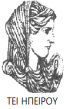 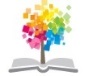 16
ΔΙΑΤΑΡΑΧΕΣ ΦΩΝΗΣ, Ενότητα 0, ΤΜΗΜΑ ΛΟΓΟΘΕΡΑΠΕΙΑΣ, ΤΕΙ ΗΠΕΙΡΟΥ - Ανοιχτά Ακαδημαϊκά Μαθήματα στο ΤΕΙ Ηπείρου
Σημείωμα Αδειοδότησης
Το παρόν υλικό διατίθεται με τους όρους της άδειας χρήσης Creative Commons Αναφορά Δημιουργού-Μη Εμπορική Χρήση-Όχι Παράγωγα Έργα 4.0 Διεθνές [1] ή μεταγενέστερη. Εξαιρούνται τα αυτοτελή έργα τρίτων π.χ. φωτογραφίες, Διαγράμματα κ.λ.π., τα οποία εμπεριέχονται σε αυτό και τα οποία αναφέρονται μαζί με τους όρους χρήσης τους στο «Σημείωμα Χρήσης Έργων Τρίτων».
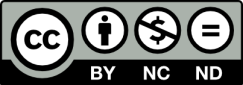 Ο δικαιούχος μπορεί να παρέχει στον αδειοδόχο ξεχωριστή άδεια να  χρησιμοποιεί το έργο για εμπορική χρήση, εφόσον αυτό του  ζητηθεί.
[1]
http://creativecommons.org/licenses/by-nc-nd/4.0/deed.el
Τέλος Ενότητας
Επεξεργασία: Βαφειάδης Νικόλαος
Πρέβεζα, 2015
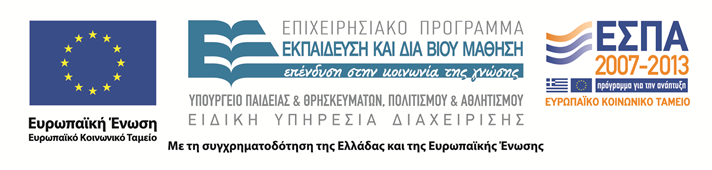 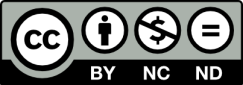 Σημειώματα
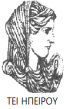 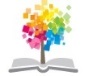 19
ΔΙΑΤΑΡΑΧΕΣ ΦΩΝΗΣ, Ενότητα 0, ΤΜΗΜΑ ΛΟΓΟΘΕΡΑΠΕΙΑΣ, ΤΕΙ ΗΠΕΙΡΟΥ - Ανοιχτά Ακαδημαϊκά Μαθήματα στο ΤΕΙ Ηπείρου
Διατήρηση Σημειωμάτων
Οποιαδήποτε  αναπαραγωγή ή διασκευή του υλικού θα πρέπει  να συμπεριλαμβάνει:

το Σημείωμα Αναφοράς
το  Σημείωμα Αδειοδότησης
τη Δήλωση Διατήρησης Σημειωμάτων
το Σημείωμα Χρήσης Έργων Τρίτων (εφόσον υπάρχει) 

μαζί με τους συνοδευόμενους υπερσυνδέσμους.
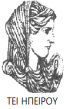 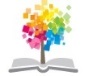 20
ΔΙΑΤΑΡΑΧΕΣ ΦΩΝΗΣ, Ενότητα 0, ΤΜΗΜΑ ΛΟΓΟΘΕΡΑΠΕΙΑΣ, ΤΕΙ ΗΠΕΙΡΟΥ - Ανοιχτά Ακαδημαϊκά Μαθήματα στο ΤΕΙ Ηπείρου
Τέλος Ενότητας
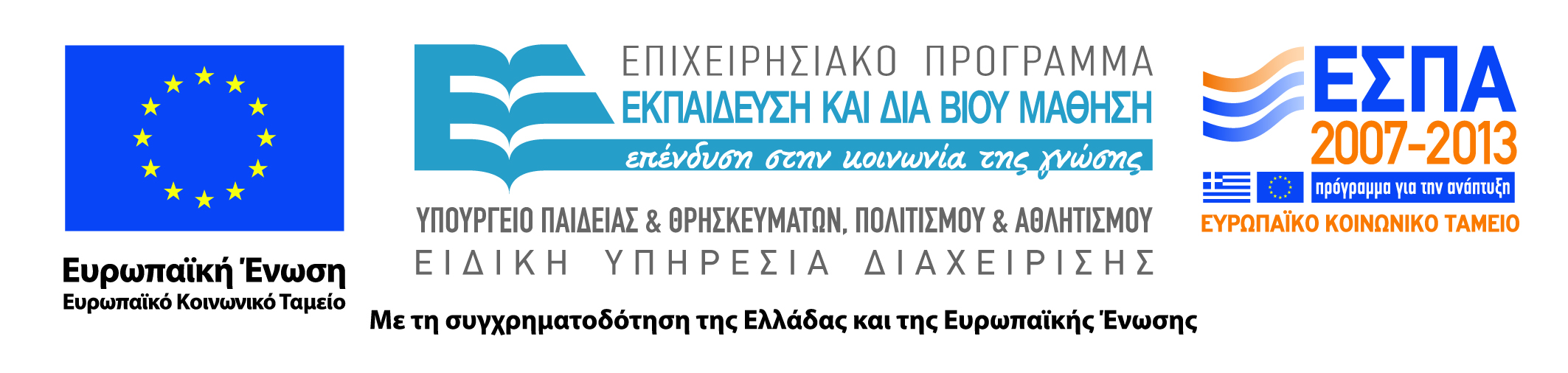 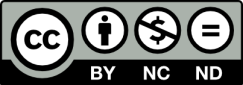